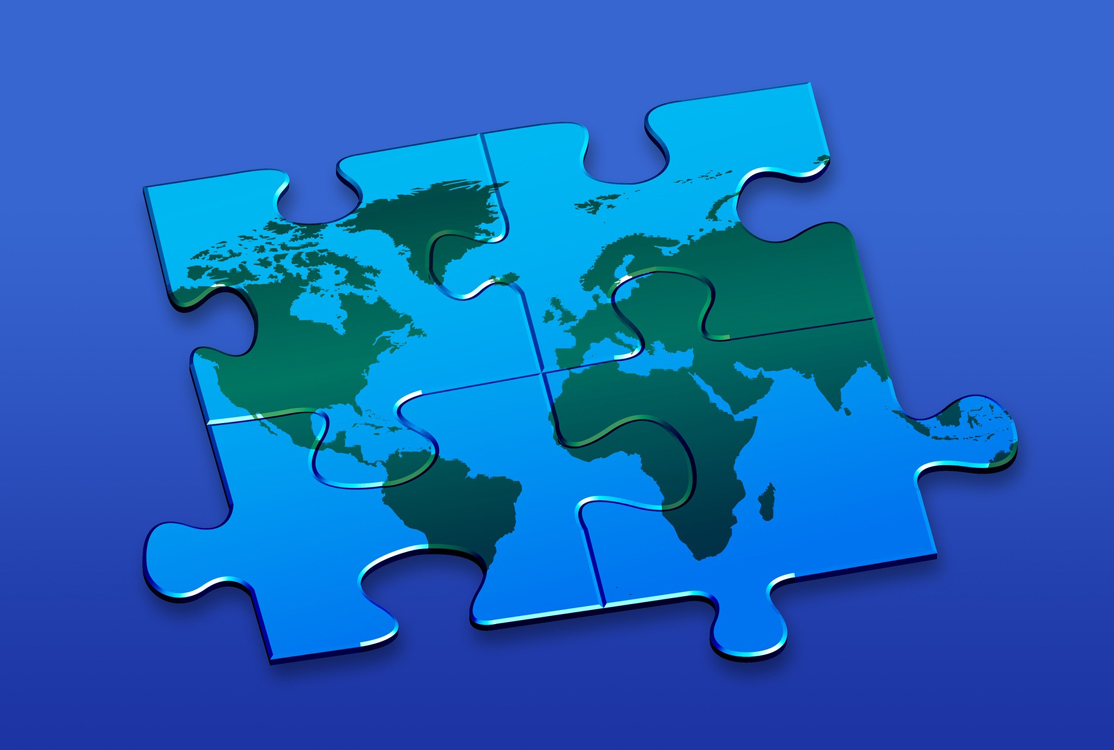 CATÁLOGO DE PRODUCTOS
CHILL PAPAYAS
iNDICE
Llaveros Torre Eiffel                                  
Pulseras hechas a mano                                     
Cuadernos personalizados  a mano
 Marca páginas hechos a mano
Poster París 
Llaveros París
Oreos de mantequilla de cacahuete
Caramelos de violeta franceses
Caramelos de fresa franceses
I.   LLAVEROS TORRE EIFFEL
1 torre eiffel : 0.70 euros

5 torre eiffel : 3 euros
II.   PULSERAS
Hechas a mano, de diferentes colores y de hilo.
por 1.50  euros
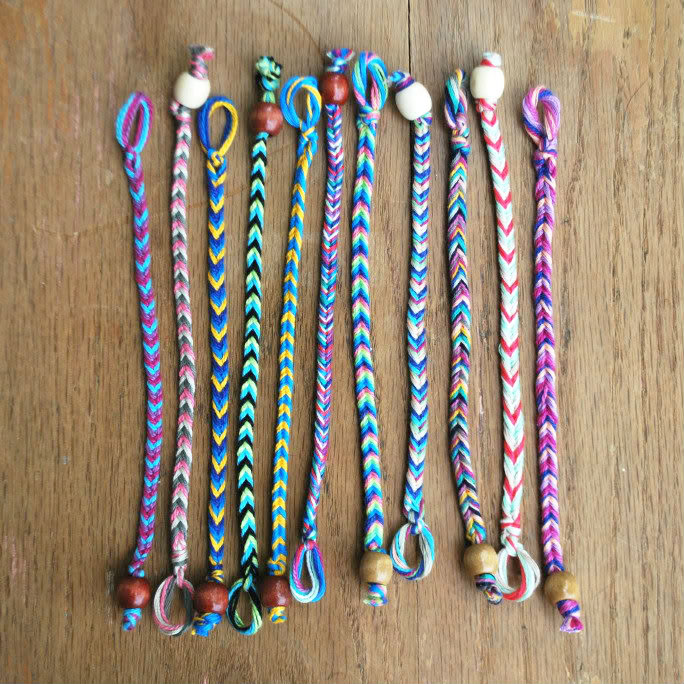 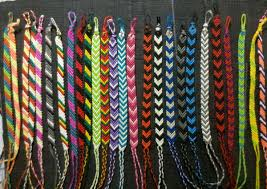 III.  CUADERNOS PERSONALIZADOS
Decorados con scrap, torre eiffel y demás complementos.
4 euros
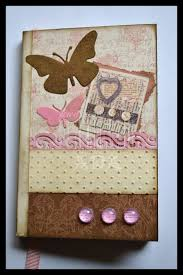 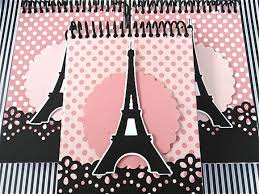 IV.  MARCA PÁGINAS
Con scrap en los bordes
Los haremos a mano con esta foto tomada por uno de los integrantes.
1 euro
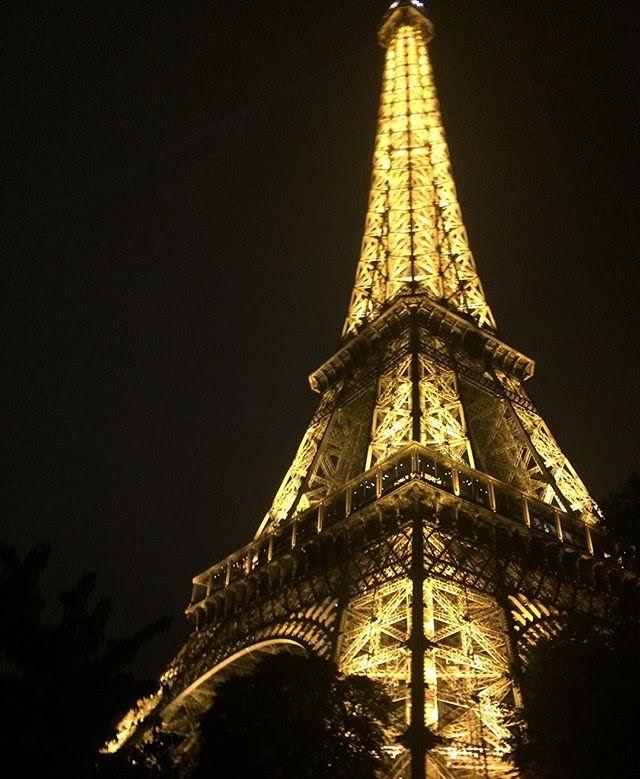 V. POSTERS PARÍS
Posters con motivos franceses de la torre eiffel, arco de triunfo, etc.  5 euros.
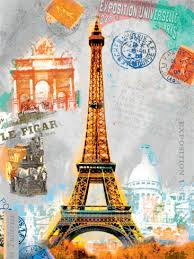 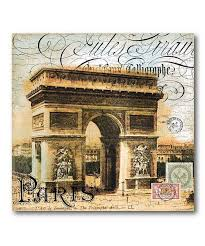 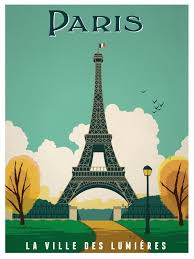 VI.   LLAVEROS PARÍS
Con la bandera francesa,frases y demás tipos. 
depende el llavero costará entre 2-3 euros
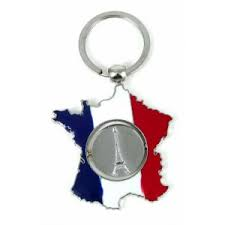 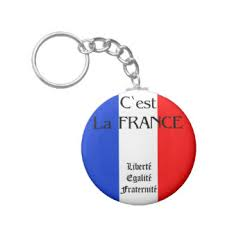 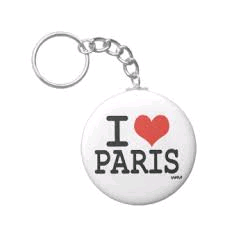 VII. Oreos de mantequilla de cacahuete.
Un paquete =
1.50 euros
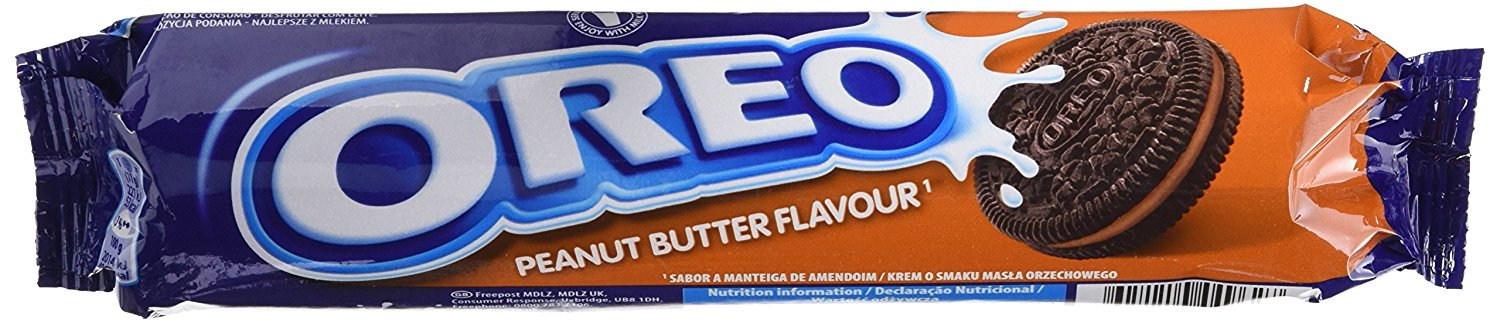 VIII. Caramelos de origen francés de violeta
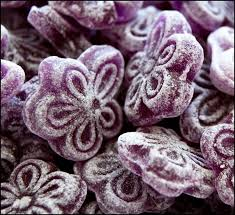 75 gramos =
3 euros
IX. Caramelos de origen francés de fresa
75 gramos= 
3 euros
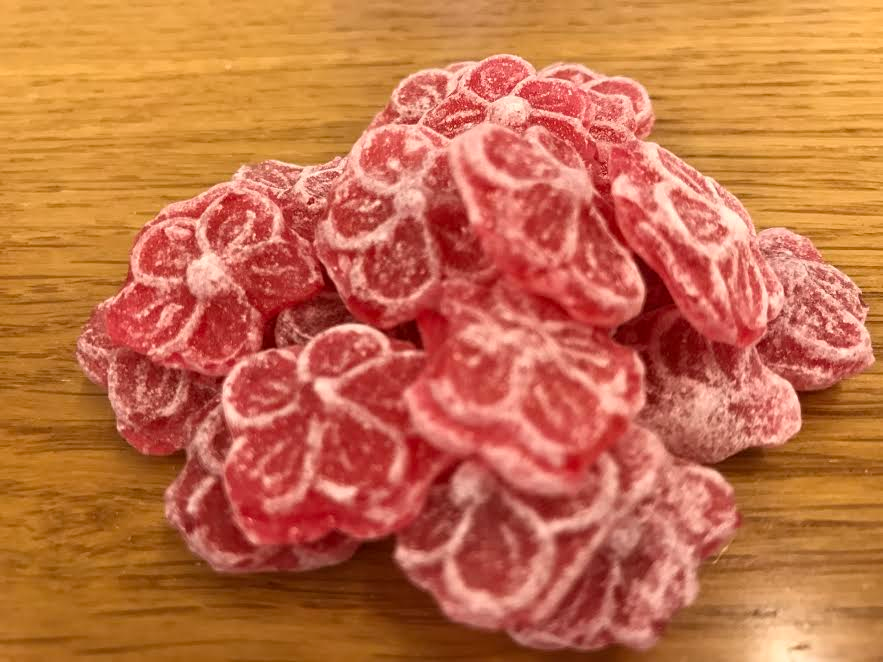